Summary and plans for the WDEV area
M. Romanelli
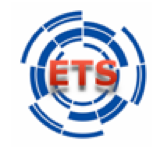 WDEV - Area
Reduced from 3 tasks in 2019 to 2 tasks in 2020 

WDEV-1 Linear MHD stability chain for energetic particles and non-linear codes for fast-ion MHD interaction

WDEV-2 Free Boundary Equilibrium and feedback control
-> 2020 D4 deliverable moved to WIMAS-2: Release of a version of the prototypes FBE and advanced transport simulator workflow usable for general cases and ready to be deployed in JET/MST/WPs.

WDEV-3 / TSVV Advanced transport models for pedestal / edge
D2: (2020) Develop and test (in ETS) reduced edge/pedestal turbulent transport models
This deliverable has been included in the TSVV task 
LH transition and pedestal physics
Plans for WDEV-1
Dedicated WDEV-1 working session scheduled for the last week of October
Team 1: C. Di Troia, F. Napoli
Team 2: S. Briguglio, G. Fogaccia, G. Vlad
Team 3: R. Coelho, P. Rodrigues
Task Completed by the Eindhoven Code-Camp (June)
Start validation exercise against other IMAS workflows (LIGKA, HALO) on same input IDSs (including fast ion distribution IDS). This require  establish contact with ITER and the LIGKA, HALO teams
MHD-EP workflow released by end of year code camp
WDEV-2 2020 deliverable in WIMAS-2
Team 1: C. Boulbe, J-F Artaud
Team 2: B. Faugeras, C. Boulbe, J. F. Artaud WIMAS-2 team
Task Completed by the Eindhoven Code-Camp (June)
MHD-EP workflow released by end of year code camp
WDEV-3 / TSVV
Team 1: TSVV team, James Martin Collar
Team 2: P. Strand, E. Fransson
Task Completed by the Eindhoven Code-Camp (June)
ETB transport model released by end of year code camp
Plans for 2020
Identification of Key Stakeholders for the WDEV area
Stakeholders Map
High
General Assembly
JET / MST TFLs PLs
HRUs
ITER
MST/JET users
Power
MST / JET scientists (not users)
International collaborators
Low
INTEREST
High
Low